Развитие речи дошкольников через различные виды музыкальной деятельности
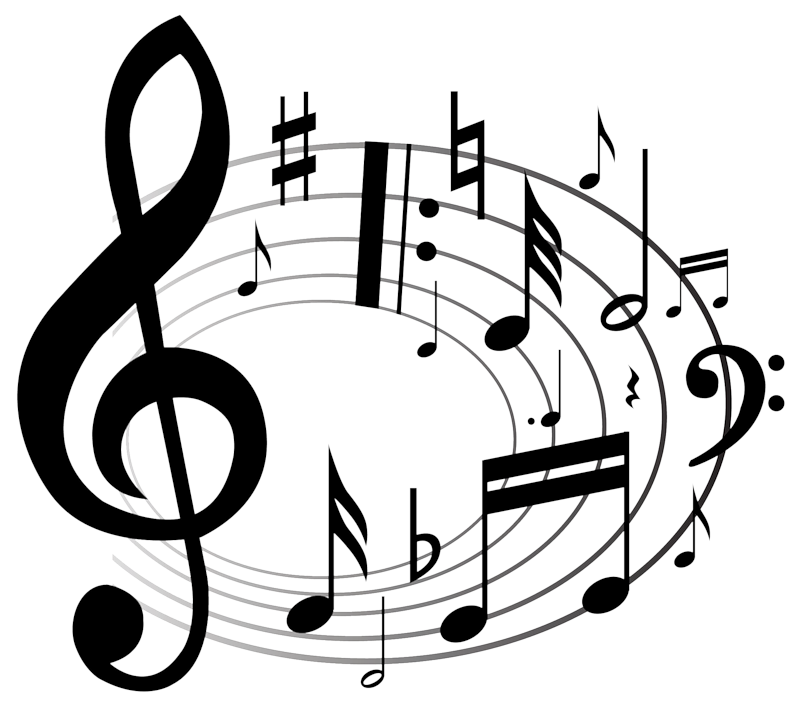 Выполнила : 
музыкальный руководитель, 
МК ДОУ «Детский сад №137»
Смолякова      Анжелика Александровна
Музыка для ребёнка – мир радостных переживаний. В самом раннем возрасте малыш выделяет музыку из окружающих его звуков, шумов. 
      От степени сформированности речевых умений в детском возрасте во многом зависит уровень общей подготовленности ребёнка к школьному обучению.
Связь музыки и речи очевидна
Музыкальные звуки, так же как и речь, воспринимаются слухом. 
     Выразительность языка музыки во многом сходна с выразительностью речи. 
     Музыка, так же как и речь, имеет интонационную природу. Как голос передает эмоциональное состояние человека с помощью интонационной окраски, так и музыка, обладая интонацией, выражает настроение, характер.
Развитие речи на музыкальных занятиях осуществляется через разные виды музыкальной деятельности
1.Слушание музыки
2.Пение
3.Музыкально-ритмические движения
4.Игры на детских музыкальных инструментах
5. Игровое и танцевальное творчество
Одним из важнейших видов музыкальной деятельности детей является – пение
Общеизвестно, что пение развивает:
 речевое дыхание,
 голос,
 формирует чувство ритма и темпа,
 улучшает дикцию,
 координирует слух и голос.
Также пение помогает исправлять недостатки речи: невнятное произношение, проглатывание окончания слов, а пение на слоги способствует автоматизации звука, закреплению правильного произношения.
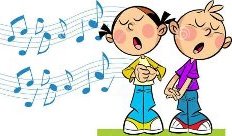 Не случайно пение давно используют как одно из реабилитационных средств для заикающихся и для тех, кто имеет другие нарушения речи. 


фото
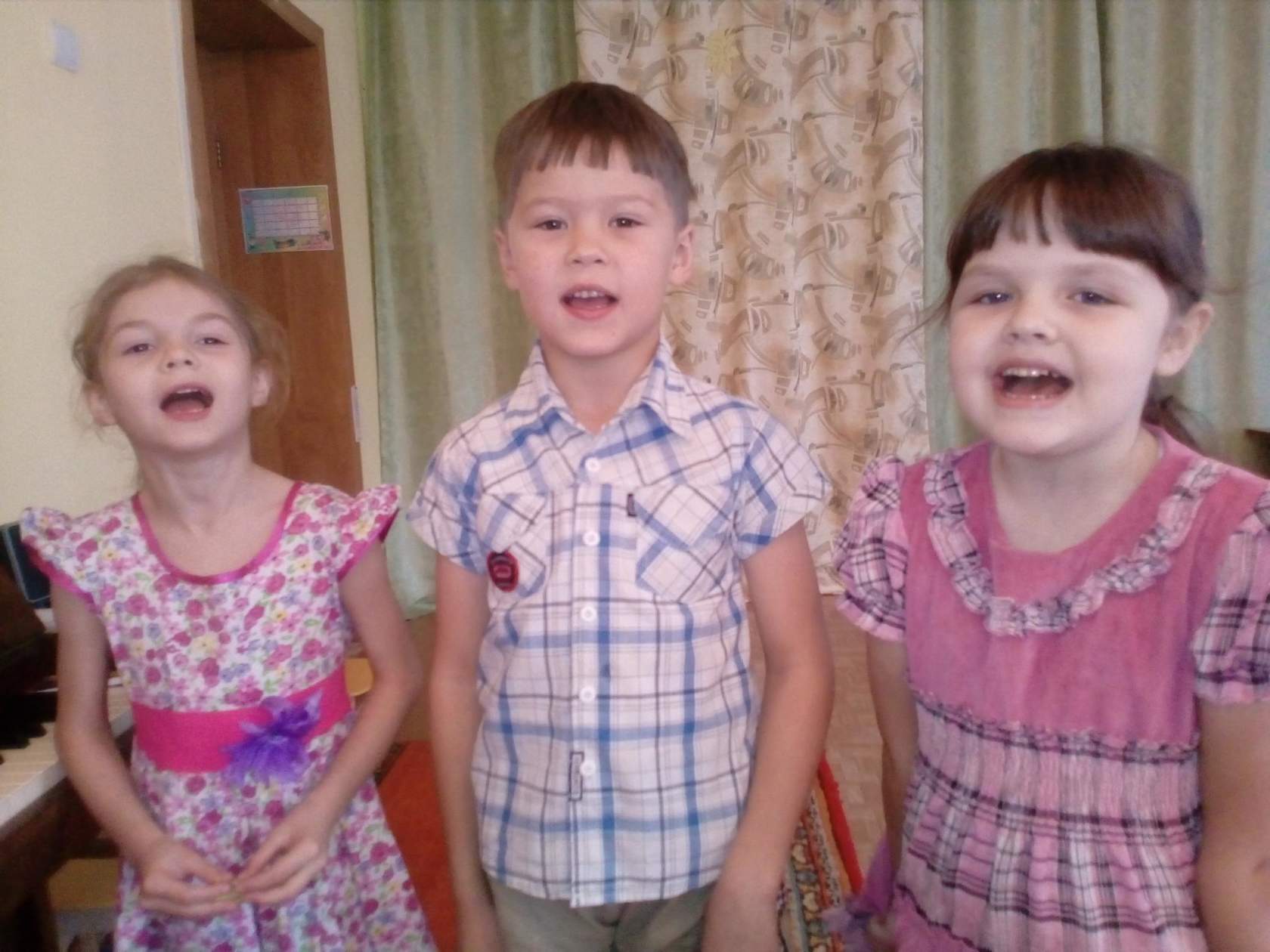 Слушание музыки
Этот вид деятельности способствует:

- формированию слухового внимания,
- развитию эмоциональной отзывчивости;
- развитию звуковысотного, тембрового, динамического компонентов слухового восприятия.
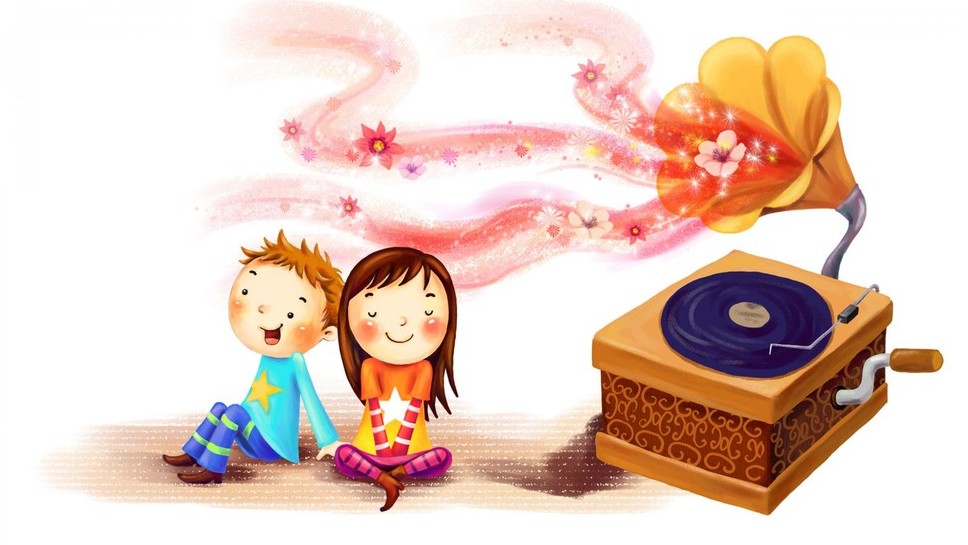 Логоритмика
это система физических упражнений, которая призвана ускорить становление двигательных и речевых функций. Речь, музыка и движение – вот три компонента, помогающих речевому развитию.
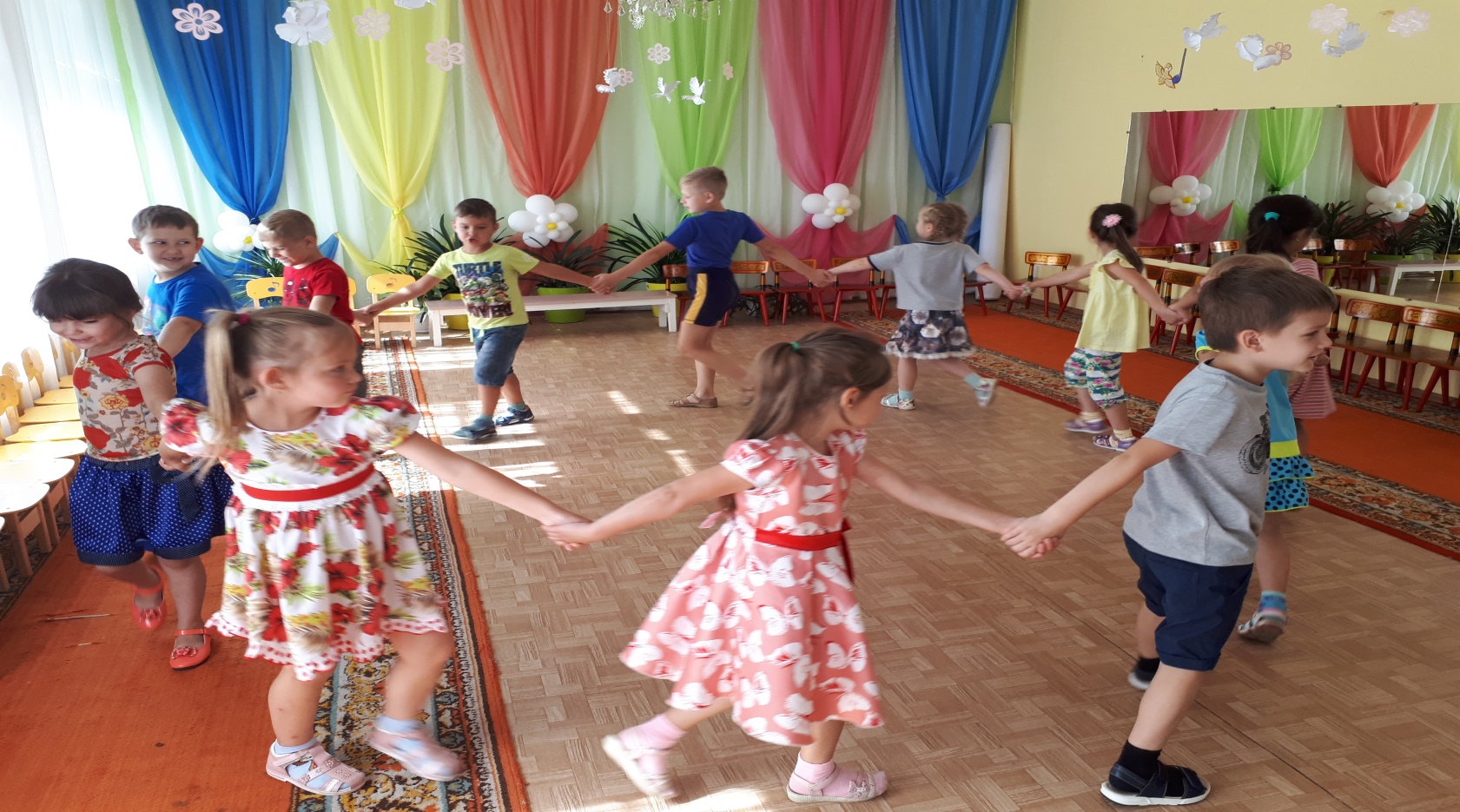 Занятия логоритмикой включают в себя следующие задачи комплексного развития детей:
 
снятие эмоционального и мышечного напряжения;
снижение импульсивности;
развитие навыков взаимодействия друг с другом;
развитие внимания, восприятия, речи, воображения;
развитие чувства ритма, общей и мелкой моторики, координации движений;
развитие игровых навыков, произвольного поведения.
Пальчиковая гимнастика«Истоки способностей и дарований детей — на кончиках их пальцев» -                                                             В. А. сухомлинский
Пальчиковая гимнастика решает множество задач в развитии ребенка: 
    - способствует овладению навыками мелкой моторики; 
   - помогает развивать речь;
   - повышает работоспособность головного мозга;
   - развивает психические процессы: внимание, память, мышление, воображение;
   - развивает тактильную чувствительность;
   - снимает тревожность.
Музыкально-ритмические движения
Движение под музыку оказывает на детей коррекционное воздействие, развивает внимание, память, ориентировку в пространстве, координацию движений. 
    Даже если ребенок молчит, но движениями передаёт характер музыкального произведения, выражает своё отношение к нему, если правильно выполняет двигательные упражнения по заданию педагога,- значит, он реагирует на слово, думает, запоминает, действует.
Игры
Игра – это та форма деятельности, которой ребёнок живёт и дышит, а потому наиболее ему понятна. Музыкальные игры имеют большое значение не только в музыкальном развитии детей, но и в развитии речи. С их помощью в интересной и непринужденной форме можно успешно решать стоящие перед педагогом задачи.
В музыкальном воспитании чаще всего используют игры инструментальные (сюжетные и несюжетные), с пением, словом, а также музыкально-дидактические.
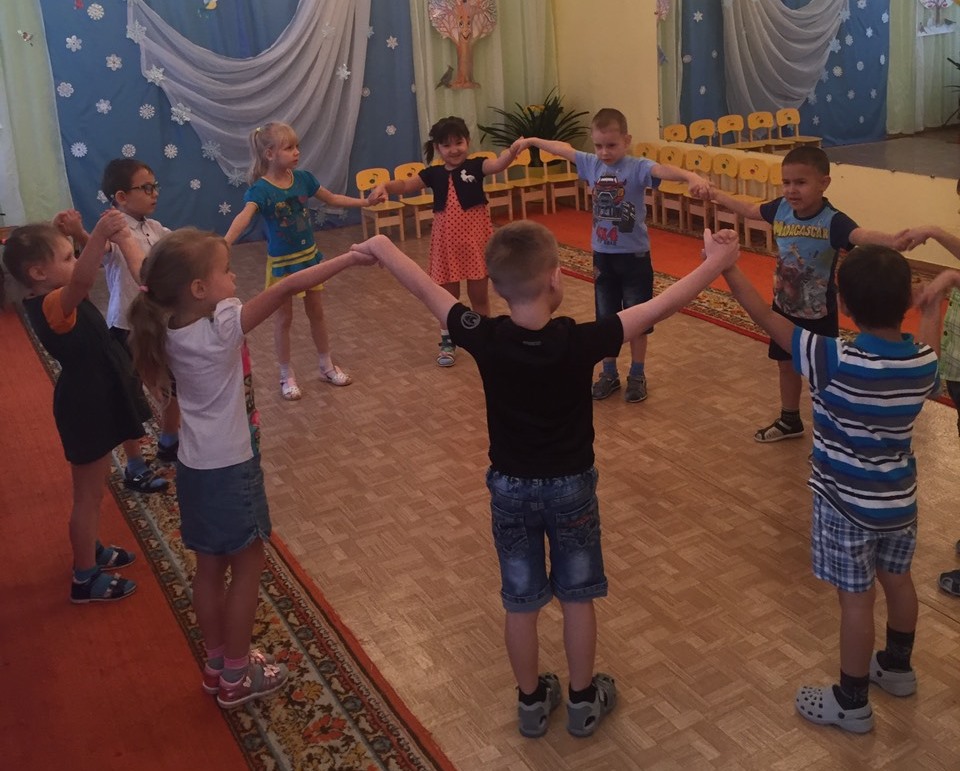 Игра на детских музыкальных инструментах
Игра на музыкальных инструментах тоже, в свою очередь, развивает речь детей.
   Развивается мелкая и крупная моторика, а также ритмизированная речь.
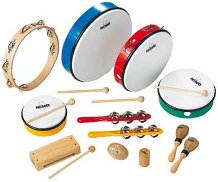 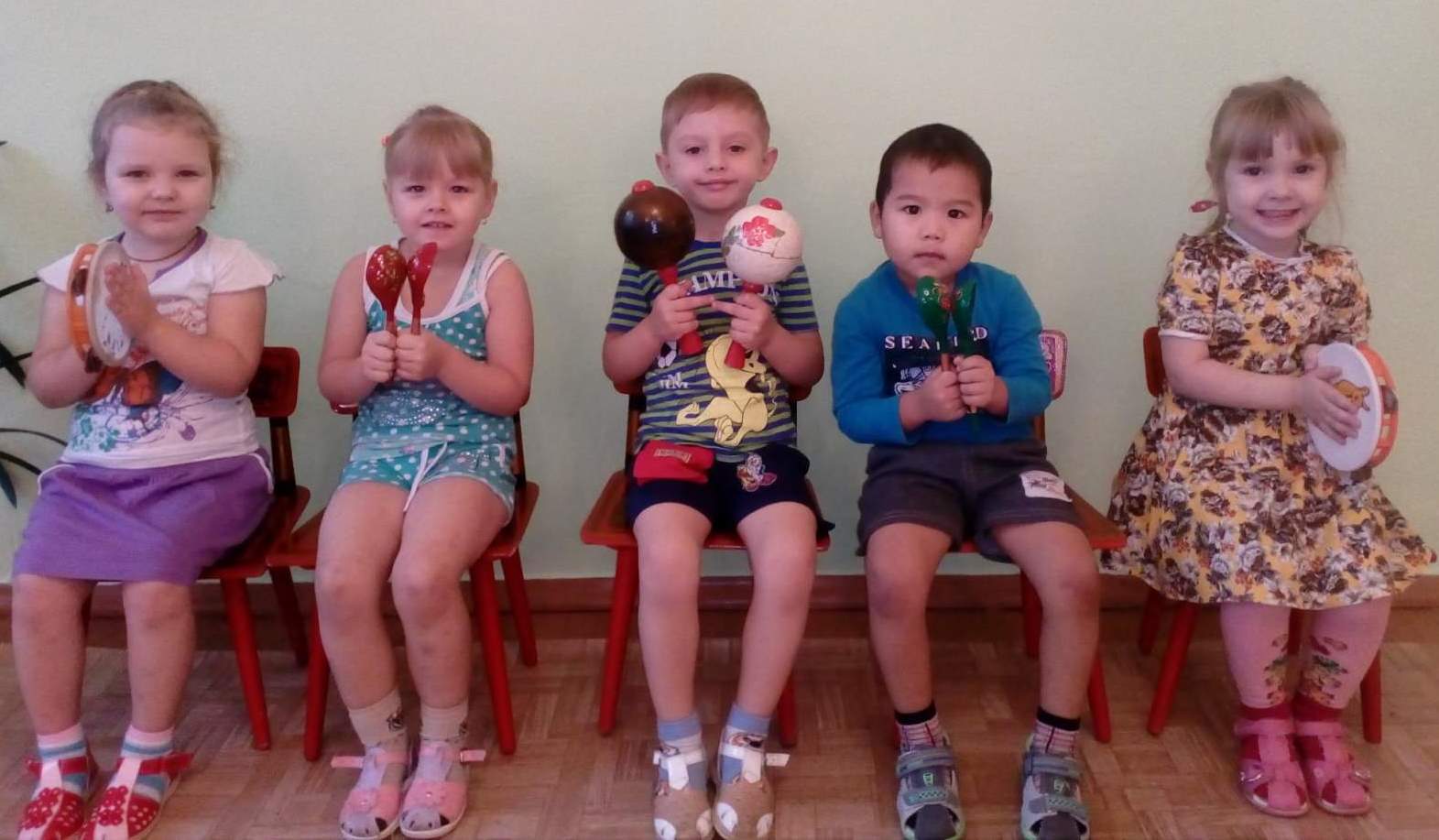 Таким образом, музыкальное воспитание, все виды музыкальной деятельности оказывают большую помощь в развитии речи детей. Под влиянием музыкальных упражнений, игр, танцев, песен положительно развиваются психические процессы и свойства личности, чище и грамотнее становится речь.
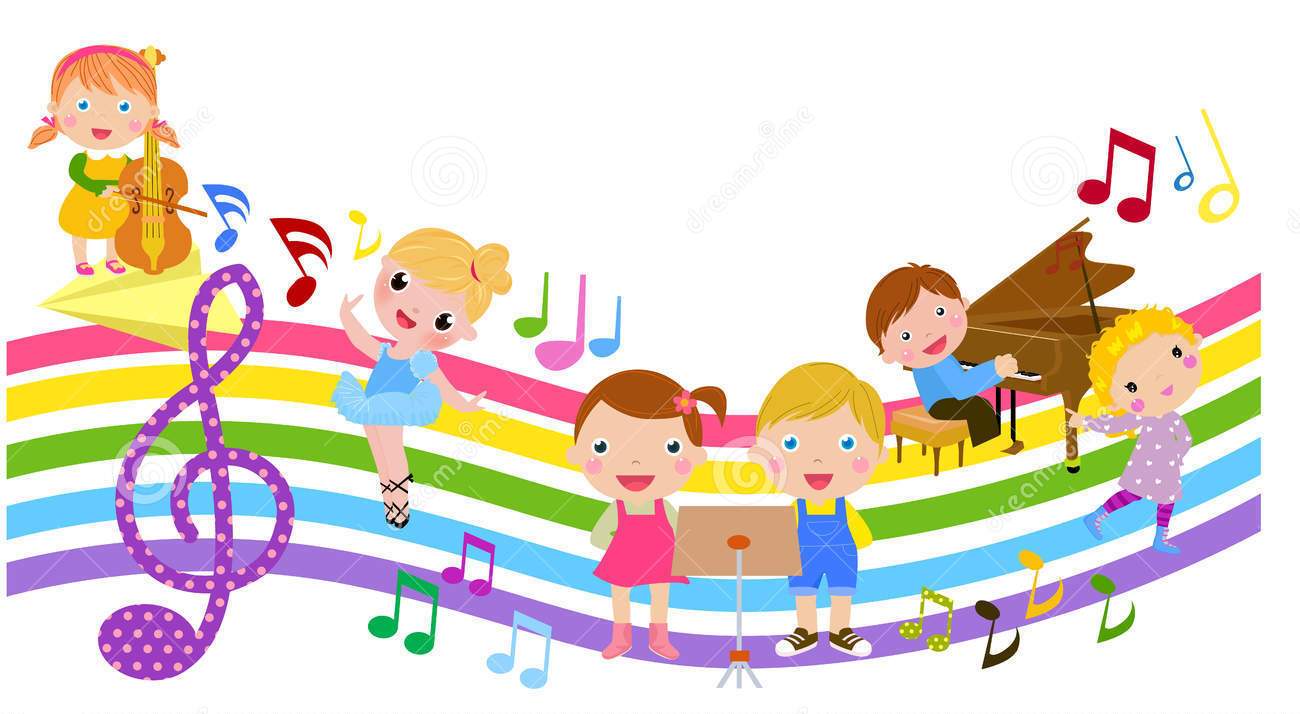 Спасибо за внимание
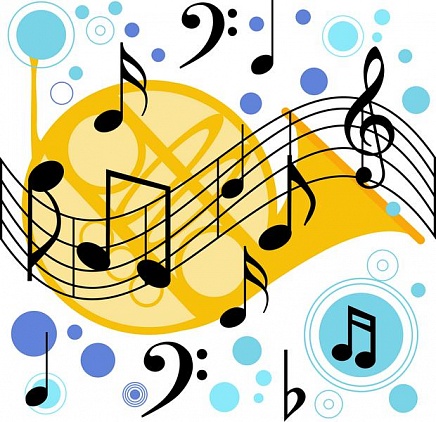